My Key Fob
Alix McAra 
1.6
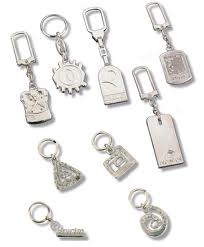 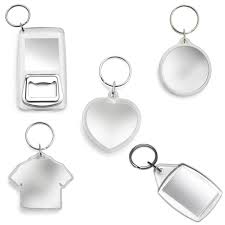 I started of my key fob by picking the plastic that I wanted to use and covered it with masking tape so that I could  draw on the design that I had chosen and mark on the sizes, then I started to saw it out using a coping saw.
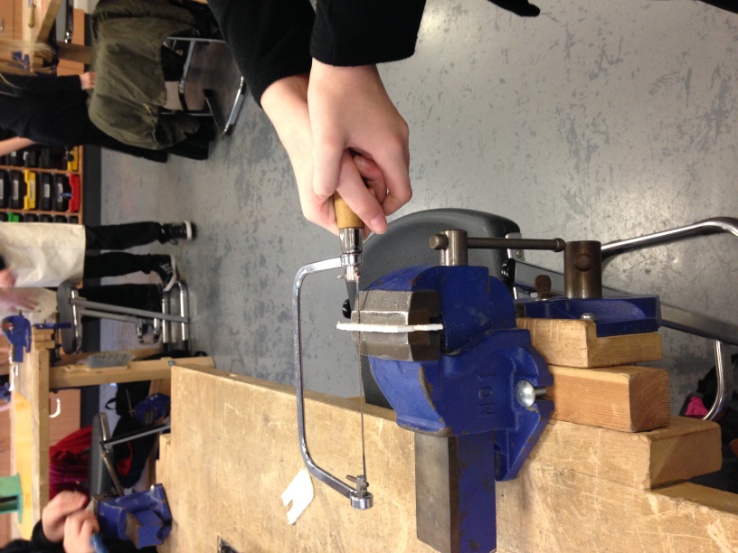 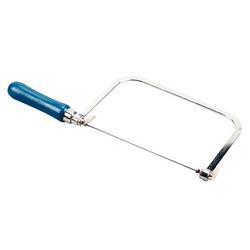 I then draw filed all the edges.
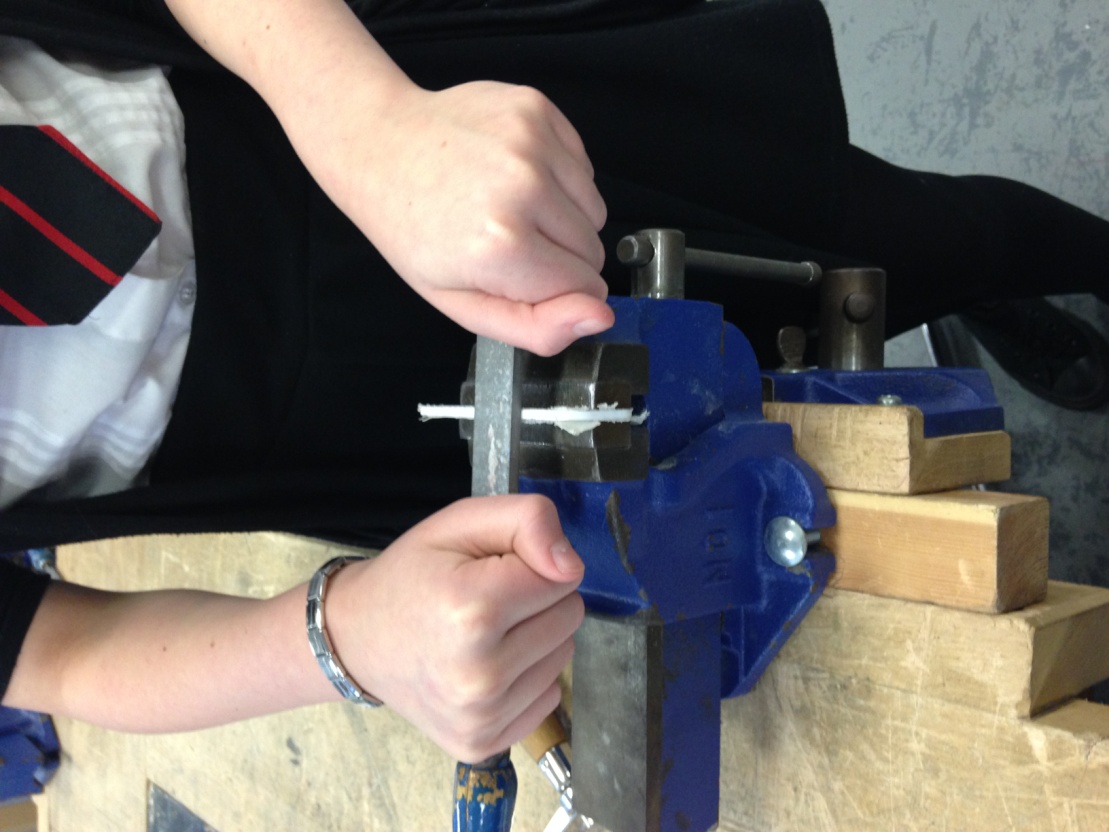 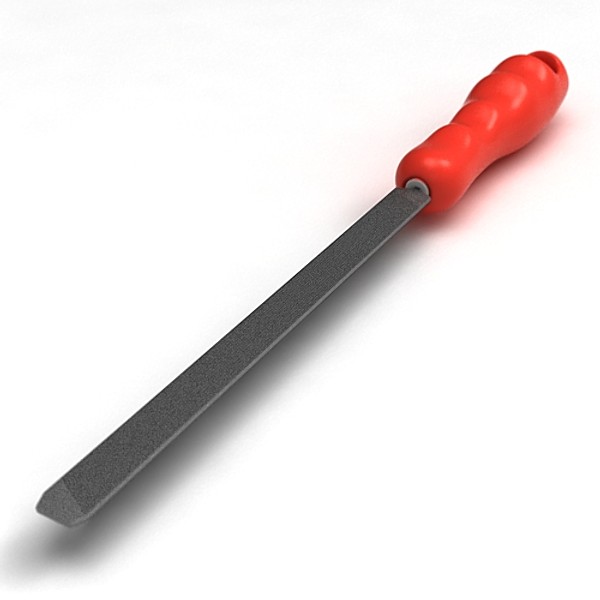 After that I used wet and dry paper to give it a smoother surface.
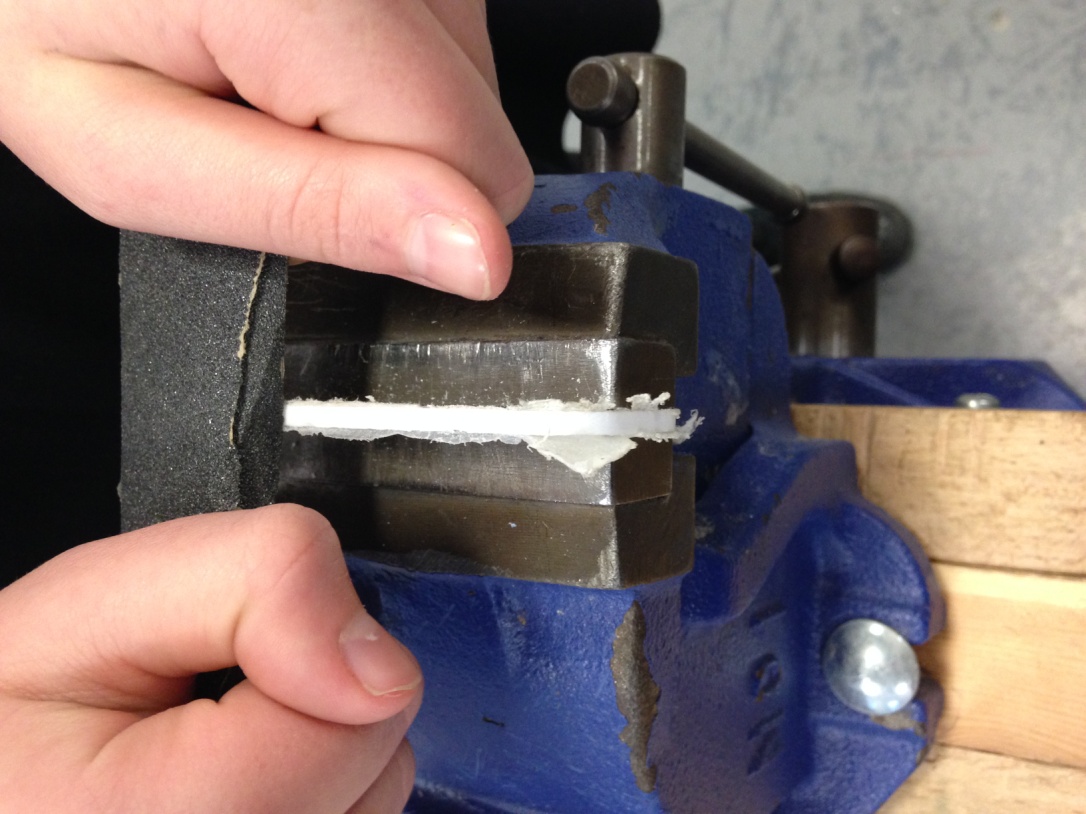 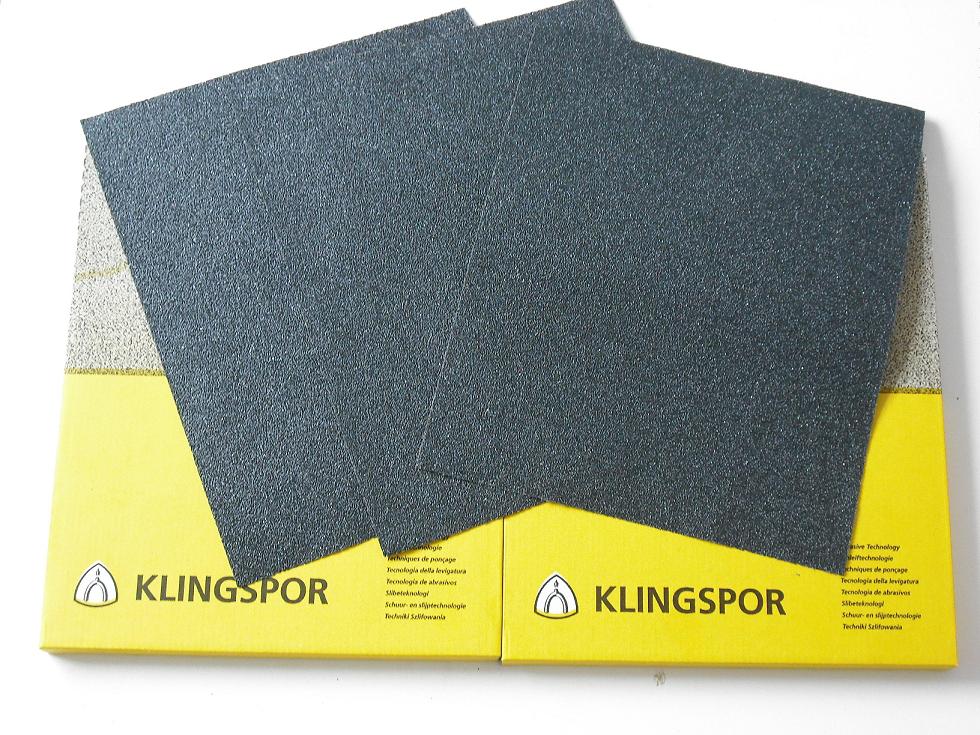 After the wet and dry paper I then rubbed brasso around the edges until it was shiny and even smoother.
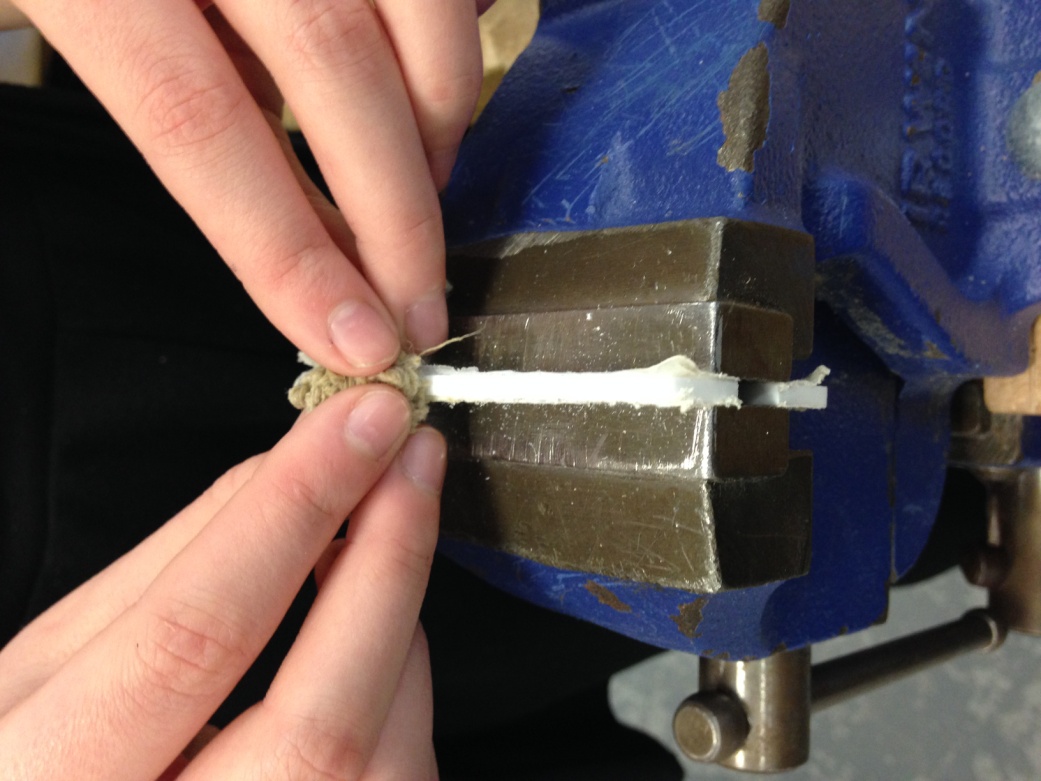 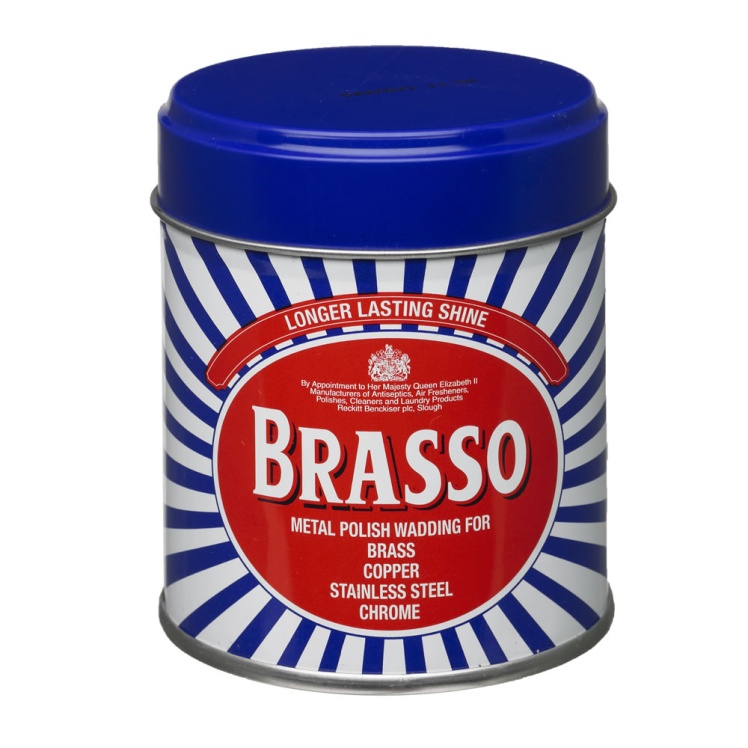 When the edges were smooth and shiny after the brasso I used a white cloth to rub the plastic to polish and dry it.
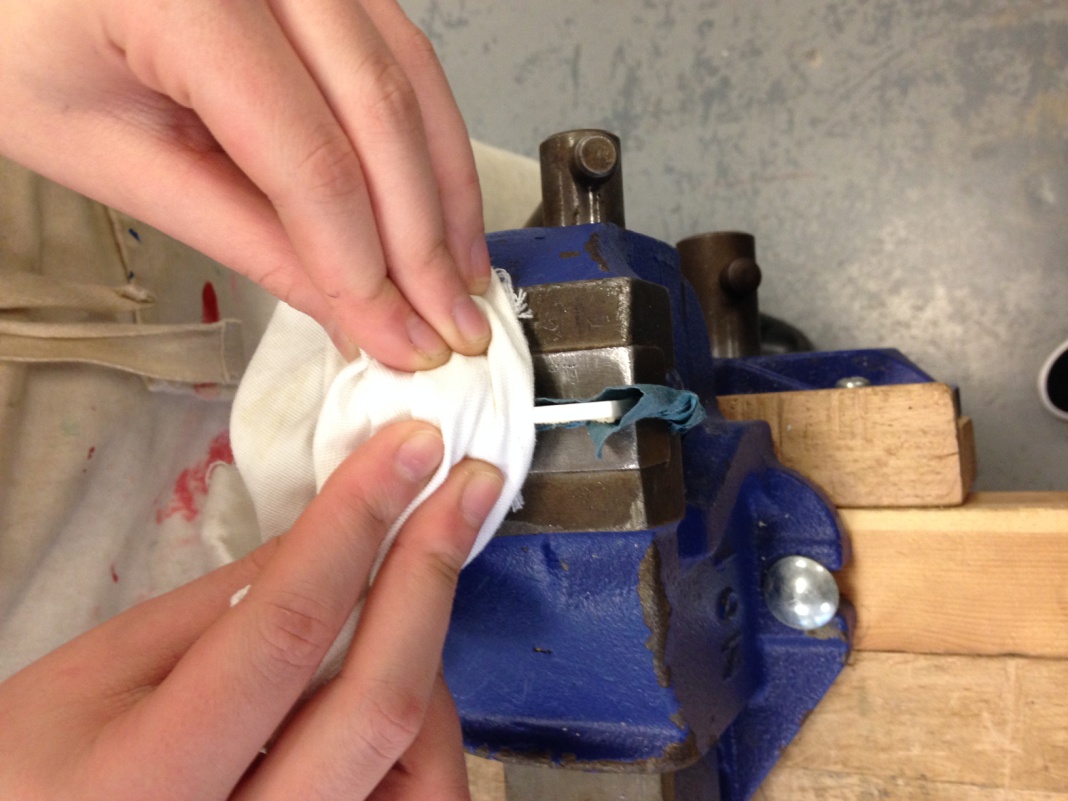 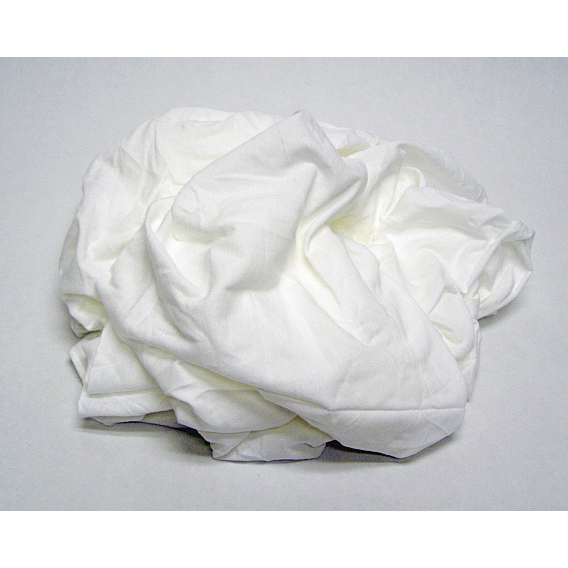 When I had finished polishing it I marked where I wanted the circle in the middle of my A to go and then drilled it slowly so that I didn't crack the plastic around where the hole was going to be drilled. After that I then marked where I wanted my key hole to go and then again I slowly drilled .
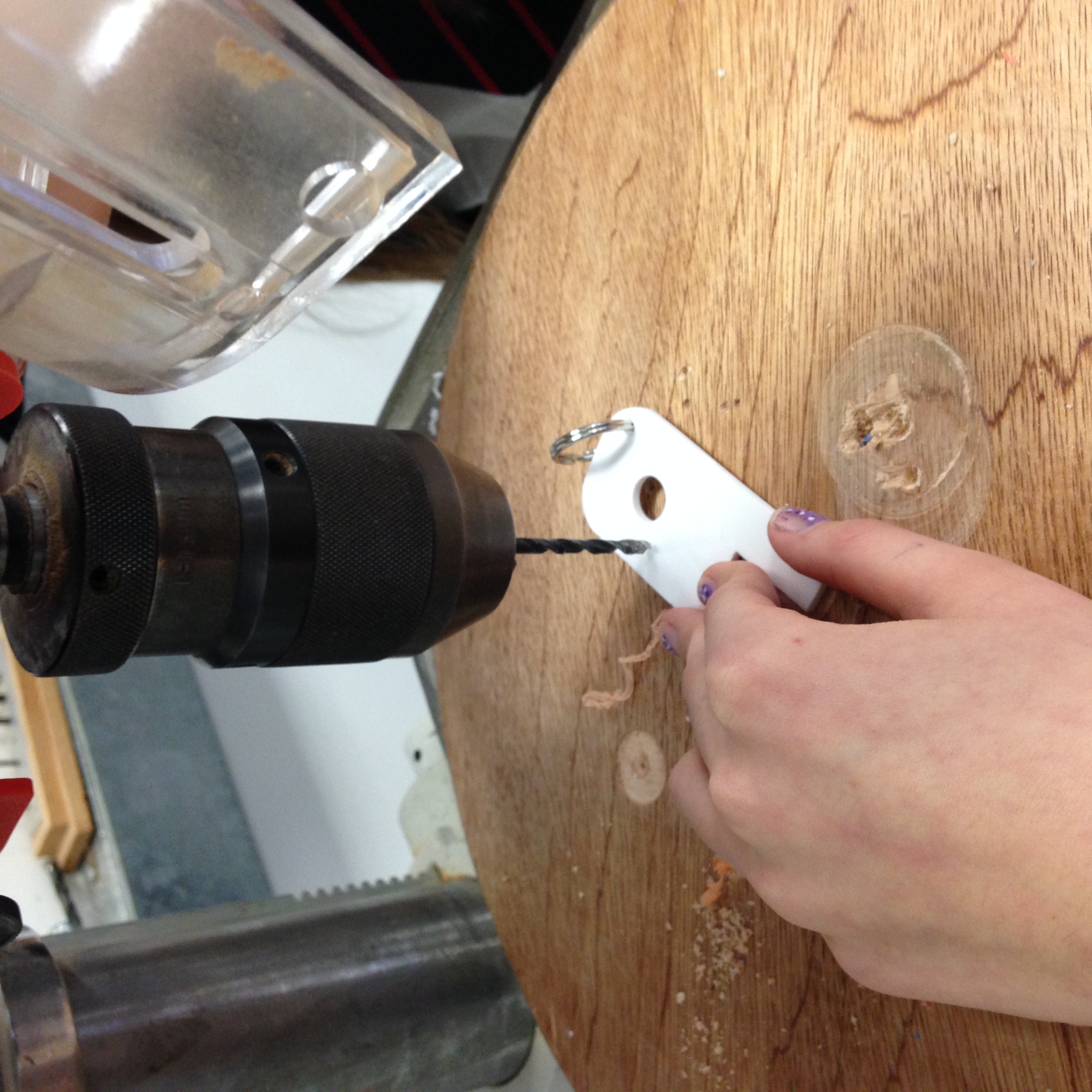 Lastly I chose the size of the key ring and put it through the hole I had just drilled.
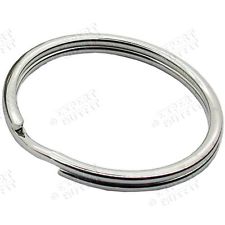 My finished Key Fob
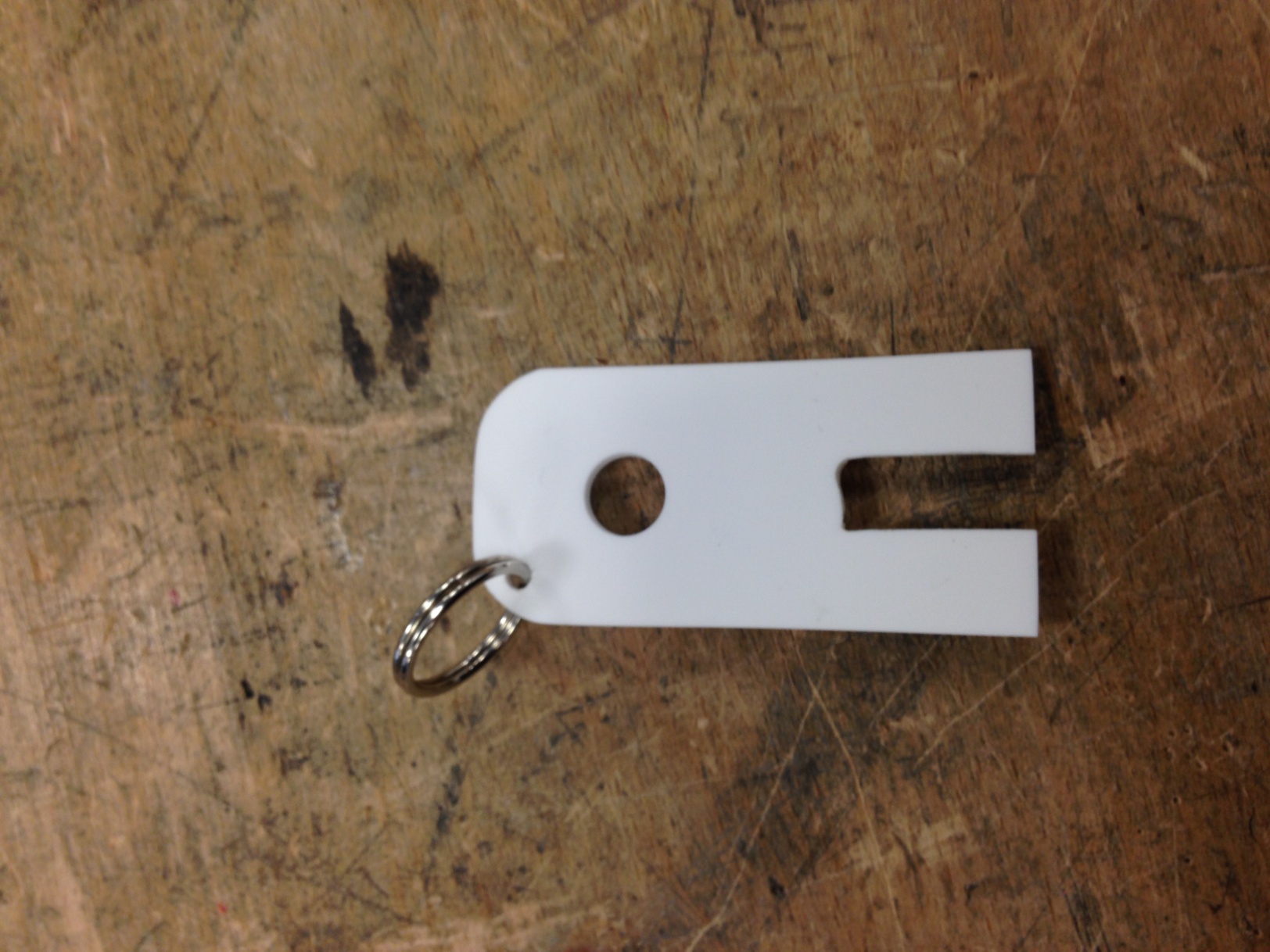 Thank You
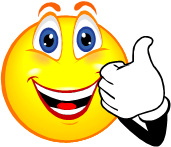